Perkins Update
August 13, 2024
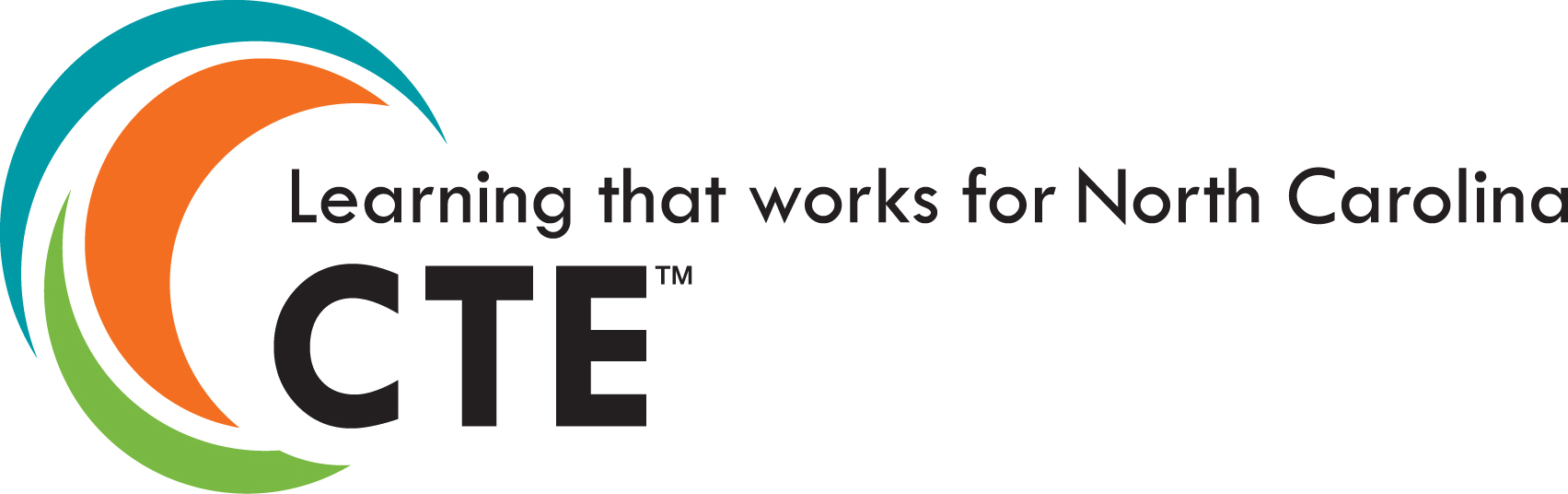 NCCCS Perkins/Programs Staff
Peyton Bell			Director of Curriculum Management 
Patti Coultas		Assistant Director of Perkins CTE - East        
Dr. Lisa Eads		Associate Vice President of Programs
Dr. Lane Freeman	Director of Online Learning Programs and Student Services
Dr. Trudie Hughes	State Director of Disability Services and Title IX
Dr. Hilmi Lahoud		Sr State Director of Business & IT and Academic Programs Operations
Aaron Mabe		State Director of Dual Enrollment and Ag & Natural Resources Technology
Darice McDougald	Perkins Program Specialist
Dr. Jennifer McLean	State Director of Advising and Coaching
Dr. Mary Olvera		State Director of Teacher Ed., Public Services, & Perkins Special Populations
Ashley Parrott		State Director of College Ready Graduates and Developmental Education
Dr. Tony Reggi		Associate Director of Perkins CTE
Reyna Rodriguez		Director of Course Management and Credentialing
Todd Roth			State Director of Skilled Trades and Work Based Learning
Stefanie Schroeder	Assistant Director of Perkins CTE – West
Melissa Smith		Senior State Director of Health Science Programs
Dr. Bob Witchger		Executive Director of Perkins CTE
Purpose of Perkins V
Develop more fully the academic knowledge and technical and employability skills of secondary education students and postsecondary education students who elect to enroll in CTE curriculum programs and programs of study
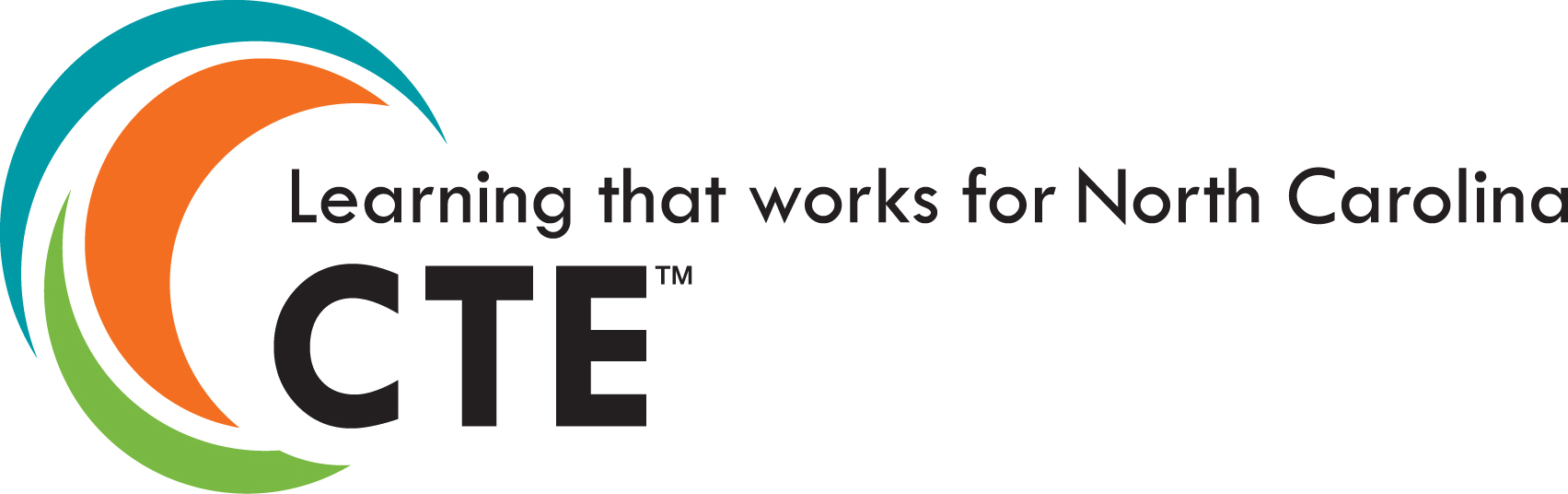 [Speaker Notes: The Strengthening Career and Technical Education for the 21st Century Act reauthorized and updated the Carl D. Perkins Career and Technical Education Act of 2006 to become the current Carl D. Perkins Career and Technical Education Act of 2006 as amended by the Strengthening Career and Technical Education for the 21st Century Act (Perkins V)


This updated act stresses:
-  Academic, Technical, and Employability Skills 
- Funding Secondary and Postsecondary CTE 
- Focusing on  Students who elect to enroll in CTE Programs of Study]
2P1: Using the Colleague FPAT Mnemonic
FPAT = Batch Fast Path Analysis
A Colleague report that identifies certificate and diploma completers

Beaufort County Community College
	Joanna Rieg, Assistant Director of Admissions and Records	Joanna.rieg@beaufortccc.edu 252-940-6221

NCCCS 
 Bryan McCullough, Business Systems Analyst II - Student Services, 
 Programs and Student Services  mcculloughb@nccommunitycolleges.edu 919-807-6959
This training offers a deep dive into all secondary engagement opportunities by reviewing best practices, local data, and inter-office collaborations, e.g. career advising, articulation, and CCP pathways. Sessions typically last about 2-3 hours at no cost to the college.
9-14 PATHWAYS CONSULTATION
If interested, please email Aaron Mabe,
mabea@nccommunitycolleges.edu
May colleges spend Perkins on Teacher Education or Teacher Preparation Programs?
You MAY spend Perkins on: 
Early Childhood Education A55220
Elementary Education Residency Licensure C55490
Courses with an EDU prefix
You MAY NOT spend Perkins on:
Assoc. in Arts in Teacher Prep. A1010T  *Except EDU Courses
Assoc. Science in Teacher Prep. A1040T  *Except EDU Courses
edTPA Success Coach (or other similar title)
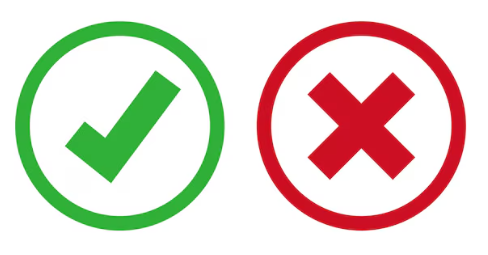 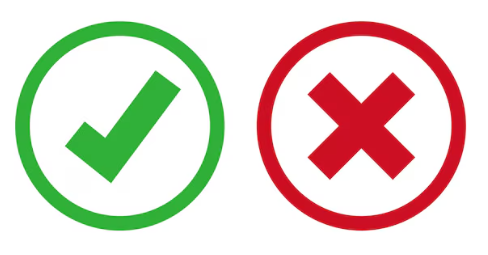 Admin Voc Code 10 Guidance
As stipulated by Perkins V section 135(d), a college shall use not more than 5% of its allotment for administrative expenses. Admin. activities are those activities necessary for the effective and efficient performance of the eligible college’s duties under Perkins V, including the supervision of such activities. Any cost that supports the management of the Perkins V program is administrative. 
The college’s 5% maximum admin. expenses are reduced by the Workforce Innovation and Opportunity Act (WIOA), which requires all required partner programs of the one-stop delivery system to contribute to the infrastructure costs (non-personnel) based on proportionate use and relative benefit received. 
The total allotment approved by the State Board will be reduced by this amount, therefore the infrastructure contribution should not be in the local plan and budget. Colleges must pay attention to the total amount they can budget for administration as listed on the State Board item as “Admin Costs Available”. 
It is important to note that administrative expenses may be used only in proportion to the grant expenditure. For example, if after the first quarter, 25 percent of the grant has been spent, then 25 percent of the administrative funds may be billed to the grant. (See EDGAR, CFR Part 76.707)
Promising Practice Video from 2023-2024
South Piedmont Community College
Surgical Technology Program

The link to all EOY videos is www.ncperkins.org/video
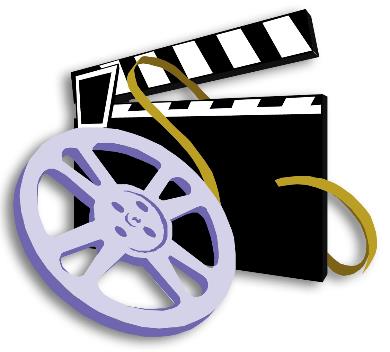 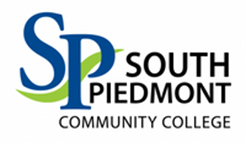 NCCCS System Conference
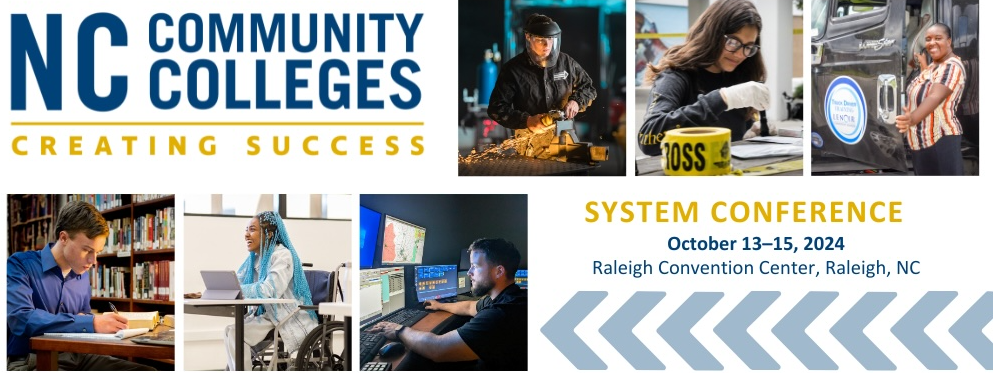 https://events.lifelonglearning.ncsu.edu/ncccs/
Registration:
Early Bird through September 24, 2024: $249
After September 24, 2024: $299
[Speaker Notes: https://events.lifelonglearning.ncsu.edu/ncccs/]
BILT AcademyA Pathways to Innovation Project of CORD
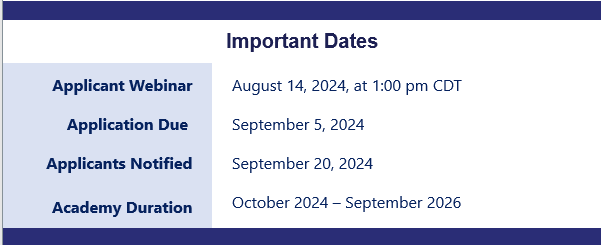 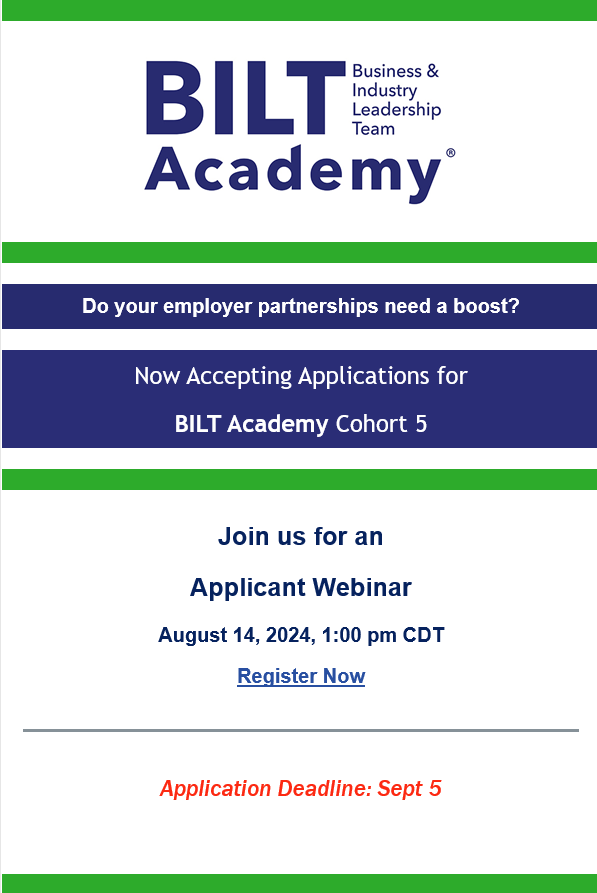 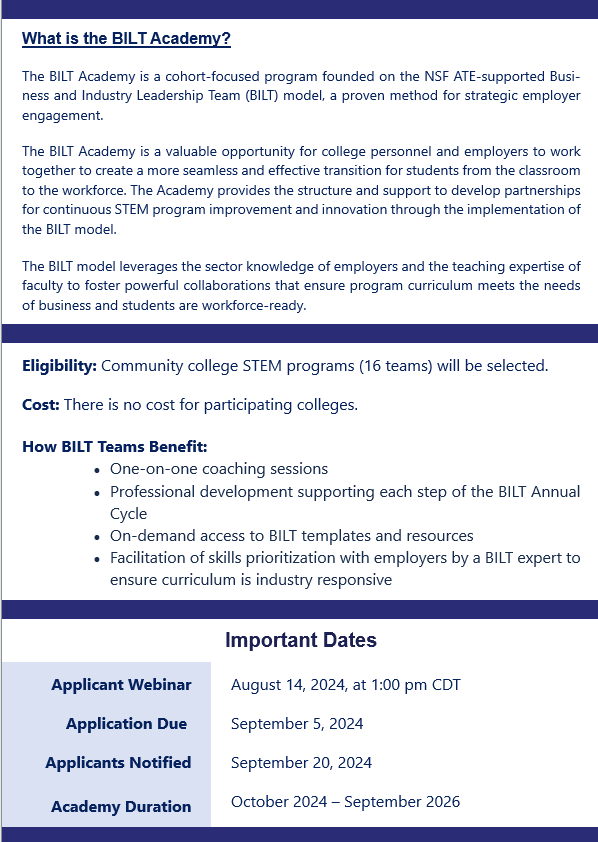 Contact BILT@cord.org with any questions
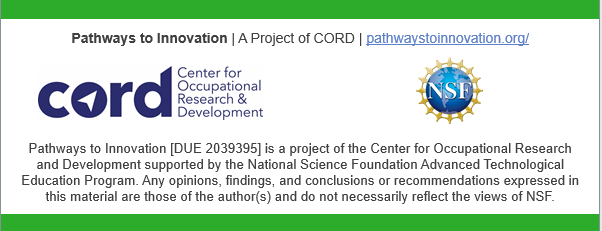 [Speaker Notes: To Register for Webinar: https://us06web.zoom.us/meeting/register/tZAofuqsqTsjHdCDKkuKxy99ThiWEOyJ-l0_#/registration 

More Information: https://www.pathwaystoinnovation.org/bilt-academy/ 

Questions: BILT@cord.org]
Listservs you may wish to join
Perkins: ll-perkins
Advising: ll-advising
Career & College Promise: ll-ccp
Chief Academic Officer: ll-cao
Title IX & VII: ll-titleix-vii
** Ask your college’s IT Department to add you
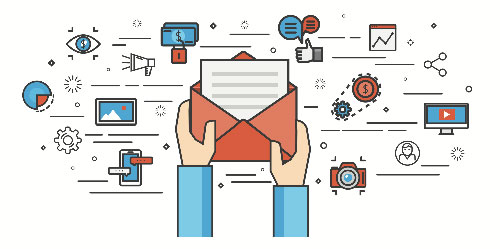 To send to the entire listserve, change the ll to cc. For Perkins, email cc-perkins@nccommunitycolleges.edu
Perkins Monthly Updates 2024-25
9/10/2024
10/8/2024
11/12/2024
12/10/2024
1/14/2025
2/11/2025
3/11/2025
4/8/2025
5/13/2025
6/10/2025
Attendance (or viewing the recording within 30 days) is recorded on the monitoring rubric. Recording may be accessed at the same link as the registration.
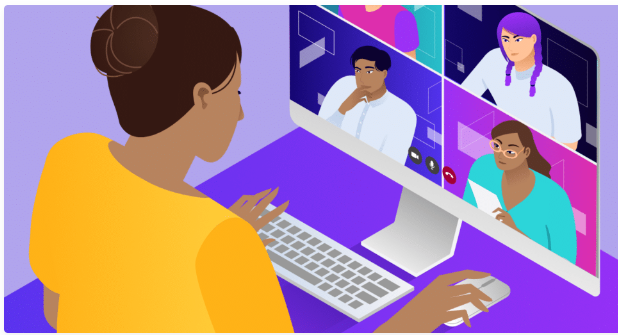 You can register for these now at 
www.ncperkins.org/presentations 
and put them on your calendar
[Speaker Notes: Register now and let the system remind you.]
Virtual Office Hours for Technical Assistance
2nd Tuesday of the month 1-2pm
4th Wednesday of the month 9-10

** See the top of the NCPerkins.org/presentations page for TEAMS link
Need help?
Let's meet.
CTE Team Perkins
Virtual 
Office Hours
  Drop in to ask a CTE Coordinator your questions
Technical Assistance is available
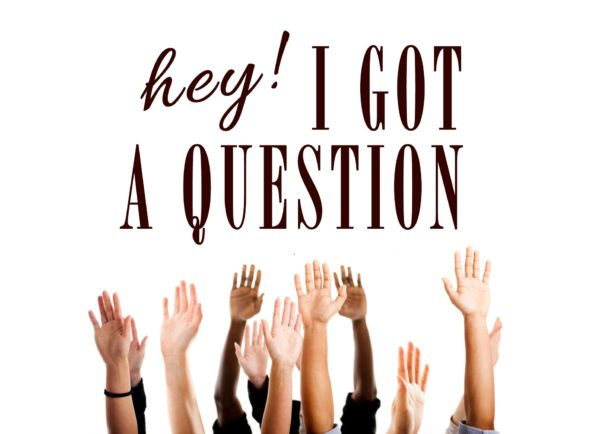 We are here to help! 

Team Perkins is available by phone, email, virtually, or in-person